ORDONNANCE RELATIVE A LA PREVISIBILITE ET A LA SECURISATION DES RELATIONS DE TRAVAIL
Ingrid GERAY
		      Immeuble le Delta - 1 allée de l’électronique 
		         42000 SAINT ETIENNE
		          Email : ingrid@geray.avocat.fr	
		       Téléphone : 04 77 91 68 81/ 06 14 71 14 21
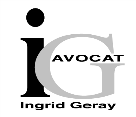 Article 1 : Accès au droit du travail et aux dispositions légales et conventionnelles par voie numérique
Articles 2 et 3 : Dispositions relatives à la réparation du licenciement irrégulier ou sans cause réelle et sérieuse
Dans les entreprises de 11 salariés 
et plus :
Dans les entreprises de moins de 11 salariés
A noter : pour fixer le montant des dommages et intérêts, le juge peut tenir compte le cas échéant des indemnités de licenciement versées à l’occasion de la rupture.
Les autres indemnités  cumulables :
Licenciement nul
Article 4 : Règles de procédure et motivation du licenciement
Motivation du courrier de licenciement
Procédure conventionnelle de licenciement
Formalisme du CDD
Articles 5 et 6 : Délai de recours en cas de rupture du contrat
Article 7 : Reclassement pour inaptitude
Article 8 : contestation des avis, propositions, conclusions écrites ou indications émises par le médecin du travail
Articles 9 et 10 : suppression du contrat de génération
Articles 11 à 17 : Rupture d’un commun accord dans le cadre d’un accord collectif
Article 18 : Périmètre d’appréciation de la cause économique
Articles 19 et 20 : obligation de reclassement en matière de licenciement économique
Article 22 : transfert des contrats de travail
Article 23 : Télétravail
Articles 24 à 31: CDD et contrat de mission
Article 32 : CDI de chantier ou d’opération
Article 33 : Travail de nuit
Article 34 : Recours au prêt de main d’œuvre
Article 35 : Transfert conventionnel du contrat de travail entre deux entreprises prestataires
Article 36 : condition d’octroi de l’indemnité de licenciement
A noter : Le décret n° 2017-1398 du 25 septembre 2017 procède à la revalorisation de cette indemnité. L’indemnité de licenciement ne peut être inférieure aux montants suivants :- 1/4 de mois de salaire par année d’ancienneté pour les années jusqu’à dix ans [contre 1/5 de mois auparavant, soit une revalorisation de 25%] ;
- 1/3 de mois de salaire par année d’ancienneté pour les années à partir de dix ans [contre 2/15 auparavant] (C. trav., art. R. 1234-2, remplacé). Ces dispositions sont applicables aux licenciements et mises à la retraite prononcés à partir du 27 septembre 2017 ainsi qu’aux ruptures conventionnelles conclues à partir de cette même date.
Article 37 : Application des dispositions
Les dispositions relatives aux barèmes d’indemnisation et aux procédures de licenciement s’appliquent aux licenciements notifiés postérieurement à la publication de l’ordonnance. 
Les nouveaux délais de contestation des licenciements s’appliquent aux prescriptions en cours à la date de la promulgation de la loi de ratification de la présente ordonnance. 
Les instances introduites avant la promulgation de l’ordonnance seront régies par l’ancien code du travail.
Les dispositions sur les plans de départs volontaires s’appliqueront aux accords conclus après la publication des décrets et au plus tard le 1er janvier 2018.
Les dispositions sur le périmètre d’appréciation de la cause économique s’appliquent, aux procédures de licenciement engagées après la publication des ordonnances. 
Les dispositions  sur le télétravail et sur les CDD, contrat de mission et contrat de chantier s’appliquent aux contrats  conclus postérieurement à la publication des ordonnances. 
Le reste s’applique à la date de publication des décrets et au plus tard au 1er janvier 2018.
ORDONNANCE RELATIVE A LA NOUVELLE ORGANISATION DU DIALOGUE SOCIAL ET ECONOMIQUE DANS L’ENTREPRISE ET FAVORISANT L’EXERCICE ET LA VALORISATION DES RESPONSABILITES SYNDICALES
Ingrid GERAY
		      Immeuble le Delta - 1 allée de l’électronique 
		         42000 SAINT ETIENNE
		          Email : ingrid@geray.avocat.fr	
		       Téléphone : 04 77 91 68 81/ 06 14 71 14 21
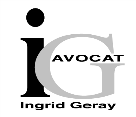 Article 1 :
Instances représentatives du personnel
Attribution dans les entreprises de plus de 11  et de moins de 50 salariés
Attribution dans les entreprises de plus de 50 salariés
Compétence générale
Consultation et informations récurrentes :
Consultations et informations ponctuelles :
Le droit d’alerte
Activité sociale et culturelle
Mise en place du CSE
Comité social et économique d’établissements et comité central
Les commissions santé, sécurité et conditions de travail
Les représentants de proximité
Dans le cadre de l’accord sur le nombre d’établissements distincts, possibilité de mettre en place des représentants de proximité.
Ils sont membres du CSE ou désignés par lui. Leur mandat est calqué sur celui des membres du CSE. Ils sont salariés protégés.
Composition, élection et mandat du CSE
Composition
Election
Fonctionnement
Entreprise de moins de 50 salariés
Entreprise de plus de 50 salariés
Comité central social et économique
Article 2 :
Congé de FESS : le salarié a droit au maintien total de sa rémunération par l’employeur.
Article 3 :
Le droit d’expression directe et collective des salariés peut être assuré par le recours aux technologies numériques.
Articles 4 et 9 :
Entrée en application à la date de publication des décrets et au plus tard le 1er janvier 2018.
Les mandats en cours perdurent. Les nouvelles institutions représentatives du personnelle sont mises en place à la date de renouvellement des institutions et au plus tard le 31 décembre 2019.
Si les mandats arrivent à terme entre la date de publication et le 31 décembre 2018, l’employeur peut proroger les mandats pour une durée maximum de 1 an après consultation des instances. 
Les anciennes dispositions restent applicables pendant cette période transitoire.
ORDONNANCE RELATIVE AU RENFORCEMENT DE LA NEGOCIATION COLLECTIVE
Ingrid GERAY
		      Immeuble le Delta - 1 allée de l’électronique 
		         42000 SAINT ETIENNE
		          Email : ingrid@geray.avocat.fr	
		       Téléphone : 04 77 91 68 81/ 06 14 71 14 21
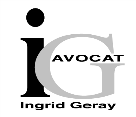 Article 1 : Rapport accord d’entreprise ou d’établissement / accord de branche
A noter : les primes d’ancienneté ne sont pas considérées comme faisant partie du minimum conventionnel. La prime peut désormais être supprimée par simple accord d’entreprise même si elle est prévue par la convention de branche.
Article 2 : Extension de l’accord de branche
Pour être étendu, l’accord de branche doit obligatoirement comporter des stipulations spécifiques pour les entreprises de moins de 50 salariés ou justifier des motifs pour lesquels il ne comporte pas de stipulation.
Article 3 : Primauté de l’accord d’entreprise sur le contrat de travail
A noter : L’accord entrainant modification des contrats de travail doit simplement être affiché et pas nécessairement transmis de manière individualisé aux salariés. 
Le salarié à un mois à compter de l’affichage pour exprimer son refus. Son acceptation est donc présumée. On peut penser que si le salarié exprime son refus passé le délai d’un mois, la modification de son contrat sera déjà entrée en application et le salarié pourrait ainsi être licencié pour faute.
Article 4 : Contestation d’un accord collectif
A noter : Les accords collectifs sont désormais présumés être conformes à la loi.
Articles 5 et 6: Consultations et négociations obligatoires au niveau de la branche
Article 7 : Consultations et négociations obligatoires au niveau de l’entreprise
A noter : Dans le cadre des dispositions supplétives concernant la négociation sur la rémunération, le temps de travail et le partage de la valeur ajoutée, l’ordonnance supprime le dernier alinéa de l’ancien article L2242-5 qui permettait d’engager les négociations sur ce point au niveau des établissements ou des groupes d'établissements distincts.
Article 8 : Modalités de négociation
Entreprise de moins de 50 salariés sans Délégué syndical
Entreprise de 50 salariés et plus sans Délégué syndical
A noter : le salarié mandaté pour négocier l’accord a droit à 10 heures de délégation par mois pendant la durée de la négociation.
Dans les entreprises avec délégué syndical:
L’ordonnance ne contient aucune disposition sur la négociation des accords d’entreprise dans les entreprises avec DS. 

Il semble que l’ordonnance sur la nouvelle organisation du dialogue social  instaure la possibilité de créer un Conseil d’Entreprise chargé de négocier les accords d’entreprise à la place des délégués syndicaux. 

Les dispositions de l’ordonnance sur la nouvelle organisation du dialogue social sont incompréhensibles et comprennent des erreurs de numérotations rendant impossible l’analyse exacte de la portée de ce conseil d’entreprise.
Article 9 : Nouvelles règles d’appréciation du caractère majoritaire des accords
Article 10 : accélération de la restructuration des branches
Elle doit être faite sous deux ans au lieu de trois ans.
Articles 12 à 16 : Application des dispositions
L’ordonnance s’applique à tous les accords conclut postérieurement à  son entrée en vigueur.
 
L’ordonnance entrera en application au plus tard le 1er janvier 2018.